Қазақстан Республикасының Білім және ғылым министірлігі 
«Л.Н. Гумилев атындағы Еуразия ұлттық университеті»
 

Пән: Есептеу модельдері


Тақырыбы: Нейрожелілік  есептеу моделдері. Шектеусіз регистрлі машина (МНР).
Нейрондық желілер мен ақпаратты параллель  есептеу модельдерінде есептеудің басқа жолы қолданылады.  Оның мысалына Мак-Куллах пен Питтс модельдері жатады. Мак-Куллах пен Питтс модельдері нейрожелілік компьютер макродеңгейде барлық бульдік алгебра  операцияларын орындайды.
Нейрожелілік алгоритмдер қолданылатын есептер, пәндік  салалар:
Шектеусіз регистрлі машина (МНР)
Біз таңдаған гипотетикалық компьютер шектеусіз регистрлері бар машина (ШРМ) деп аталады. [Кат­ленд,1983,16-29]; ол бірінші рет  Дж.Шепердсоном және Х.Стерджисом (1963) қарастырған және РАМ және РАСП деп аталатын машиналардың жеңіл видеотүрлендірілуі болып табылады. Бұл модельдер Тью­рин­г машиналарына қарағанда қазіргі заманғы есептеуіш құралдарының құрылымын көрсетеді.
МНР әрқайсысы R1, R2,R3,...,  деп белгіленетін шексіз регистрлердің
санынан тұрады, сонымен бирге  Rn құрайтын санды rn арқылы
белгілейміз. Мұны келесі түрде көрсетуге болады:
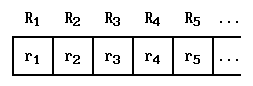 S = бірге қосу (арттыру);
T = орын ауыстыру;
Z = регистрді нөлге айналдыру;
J = айнымалыларды салыстыру
МНР сипаттамасы
MNR R1, R2, R3, тіркелімдерінің шексіз санын қамтиды ..., олардың
әрқайсысында кез келген уақытта табиғи Сан сақталуы мүмкін. Rn-дағы
санды біз rn белгілейміз. МНР регистрлердің мазмұнын кейбір командаға
жауап ретінде өзгертеді. Бұл командалар сандарға қарапайым
операцияларға сәйкес келеді. Командалардың соңғы тізімі P.МНР
"бағдарламаны" құрады.
Нөлдеу, бірлік қосу және қайта бағыттау командалары арифметикалық деп аталады.
Мысал. МНР конфигурацияда болсын
  R1 R2 R3 R4 R5
  3   0    15  21  17
және командалардан тұратын P бағдарламасын орындайды
Z (3)
S (5)
T (5, 4)
J (2, 3, 5)
Жұмыс нәтижесі келесі конфигурациия болады:
R1 R2 R3 R4 R5
3   0    0    18  18
Соңғы J(2, 3, 5) МНР командасын орындау нәтижесінде тоқтайды,
өйткені біздің тізімде тек төрт команда ғана.
МНР есептеу
МБМ есептеу үшін P бағдарламасын және бастапқы конфигурацияны, яғни R1, r2 тізбегін береді... rn... R1, R2 тіркелімдеріндегі табиғи сандар... Rn .... МНР жұмысы командалар тізімі таусылғанда немесе J(m, n, q) шартты ауысудың кезекті командасы орындалмайды. Машина жадында бағдарлама сақталмағанына және есептеу барысында өзгертілмейтініне назар аударыңыз.
Ескерту. Біздің МНР нақты компьютерлерден күшті. Ол шексіз жады бар. Сонымен қатар, әрбір регистрлерде кез келген қанша ұзын табиғи Сан сақталады. Бұл жағдай МНР есептеу процесін талдауды жеңілдетеді, себебі регистрлерге орналастырылған сандардың мөлшерін бақылау қажет емес.
P МНР үшін кейбір бағдарлама болсын. (A1, a2,..., an) +N A1, A2 бастапқы конфигурациясынан p бағдарламасы бойынша МНР есептеу ..., an, 0, 0, ... біз p(a1,a2,...,an). Егер p бағдарламасы P(a1, ..., an), онда біз машинаға p(a1,..., an) жазамыз. Әйтпесе, біз p жазамыз(a1,..., an) машина. Біз жазамыз
P(a1, a2, ..., an)  (b1, b2, ..., bm),
егер процесс p(a1, a2, ..., an) аяқталады және қорытынды конфигурация r1=b1, r2=b2, ... rm=bm. F ішінара функциясы болсын: сұйықтық + N+m. P бағдарламасы МНР үшін F функциясын есептейді, егер
   (A1,a2,..., an)+N, (B1, B2,...(B1,B2,..., BM) өнім(B1, B2,..., BM))
              (A1, a2, ..., an) Dom F & f(a1,..., an) = (b1, ..., bm).
       Атап айтқанда, бұл p(A1,...,an) (A1, A2,..., an) Dom f құралы. F функциясы: + N құралы+m МНР деп аталады, егер F есептейтін МНР бағдарламасы бар болса.
Мысал. X+y МНР функциясы-есептеуіш. МНР бастапқы конфигурациясы бар болсын
R1 R2 R3 R4 …
x y 0 0 0
Сонда келесі бағдарлама:
      J(3, 2, 5)
      S(1)
      S(3)
      J(1, 1, 1)
      x+y есептейді. Бұл бағдарлама R1=x бірлікті санағыш ретінде пайдаланылатын R3 тіркелімінің мазмұны y тең болмайынша қосады. J(1, 1, 1) командасы бұл жерде бізді әрқашан бірінші команданың орындалуына қайтарады, ал бағдарлама тек J(3, 2, 5) командасын орындау нәтижесінде ғана R3=r2 болған кезде тоқтатылады.
Әрбір нақты МНР-есептеу функциясы әр түрлі бағдарламалармен есептелуі мүмкін.